Спортивная комиссия Центрального Совета Профсоюза работников РАН: цели, задачи и принципы работы.Отчет за 2021 г. и планы на 2022 г.
Адамчик Сергей Александрович

Председатель Спортивной комиссии ЦС Профсоюза работников РАН

Москва,  ЦС Профсоюза работников РАН, 12-14 апреля 2022 г.
Состав Спортивной комиссии ЦС Профсоюза работников РАН
ЦЕЛИ И ЗАДАЧИ
пропаганда и популяризация здорового образа жизни, физкультуры и спорта среди сотрудников, прежде всего членов Профсоюза работников РАН (а также членов их семей)  учреждений, преимущественно подведомственных Минобрнауки России;  
популяризация занятий физической культурой и спортом среди сотрудников, прежде всего членов Профсоюза работников РАН;
выявление сильнейших спортсменов и спортивных команд;
популяризация деятельности и повышение авторитета Профсоюза работников РАН;  
Укрепление и расширение партнерских связей с Учредителем (Минобрнауки России) через проведение Академиад;
Обеспечение реализации прав граждан РФ на занятия физической культурой и спортом, развитие спортивного  движения в Профсоюзе работников РАН
Основные принципы АкадемиадПРАЗДНИК ЗДОРОВЬЯ, СИЛЫ И КРАСОТЫ
Fair play
ВСЕ ПО-НАСТОЯЩЕМУ: профессиональные судьи, трассы и площадки (стадион им. Раисы Сметаниной, площадки Суперлиги по волейболу);
Возможность побороться между собой «профессионалам»: Who is who? 
    и получить удовольствие «чайникам»;
Призы, медали, индивидуальные призы лучшим спортсменам, поощрительные призы ветеранам, призы за преодоление себя;
Приглашение звезд спорта и сотрудников учреждений РАН, добившихся заметных результатов в спорте и науке  (МС и выше) для участия, приветствий и награждения победителей;
Форма;
Взнос с нечленов профсоюза РАН (индивидуально и команды);
Научная и социальная (Профсоюз работников РАН) повестка в день отдыха;
СТРАНА ДОЛЖНА ЗНАТЬ СВОИХ ГЕРОЕВ: Информация…
УЧАСТНИКИ
Сотрудники (возможно профессиональные спортсмены- действующие или ветераны) и, в некоторых случаях (горные лыжи), члены их семей:
- члены Профсоюза работников РАН (бесплатно);
- нечлены Профсоюза работников РАН (платно- оргвзнос)
АКАДЕМИАДЫ:
беговые лыжи (XV)                        275 000 руб.;
горные лыжи и сноуборд (IV)    160 000 руб.;
волейбол (III)                                   70 000 руб.
3 вида                                                 505 000 руб. 
                                                                   (на 2022 г.)
    Организаторы Академиад:
Профсоюз работников РАН;
Совет молодых ученых и специалистов РАН

____________________________________________________
   ХОРОШО БЫ:
Молодежные объединения («ОПТИМУС», «КОМПАС»…)

Учредитель (Минобрнауки России);
Российская академия наук…
V Академиада горные лыжи и сноуборд (Новосибирск, Томск, Красноярск, Кемерово, Н. Архыз и Н. Новгород)
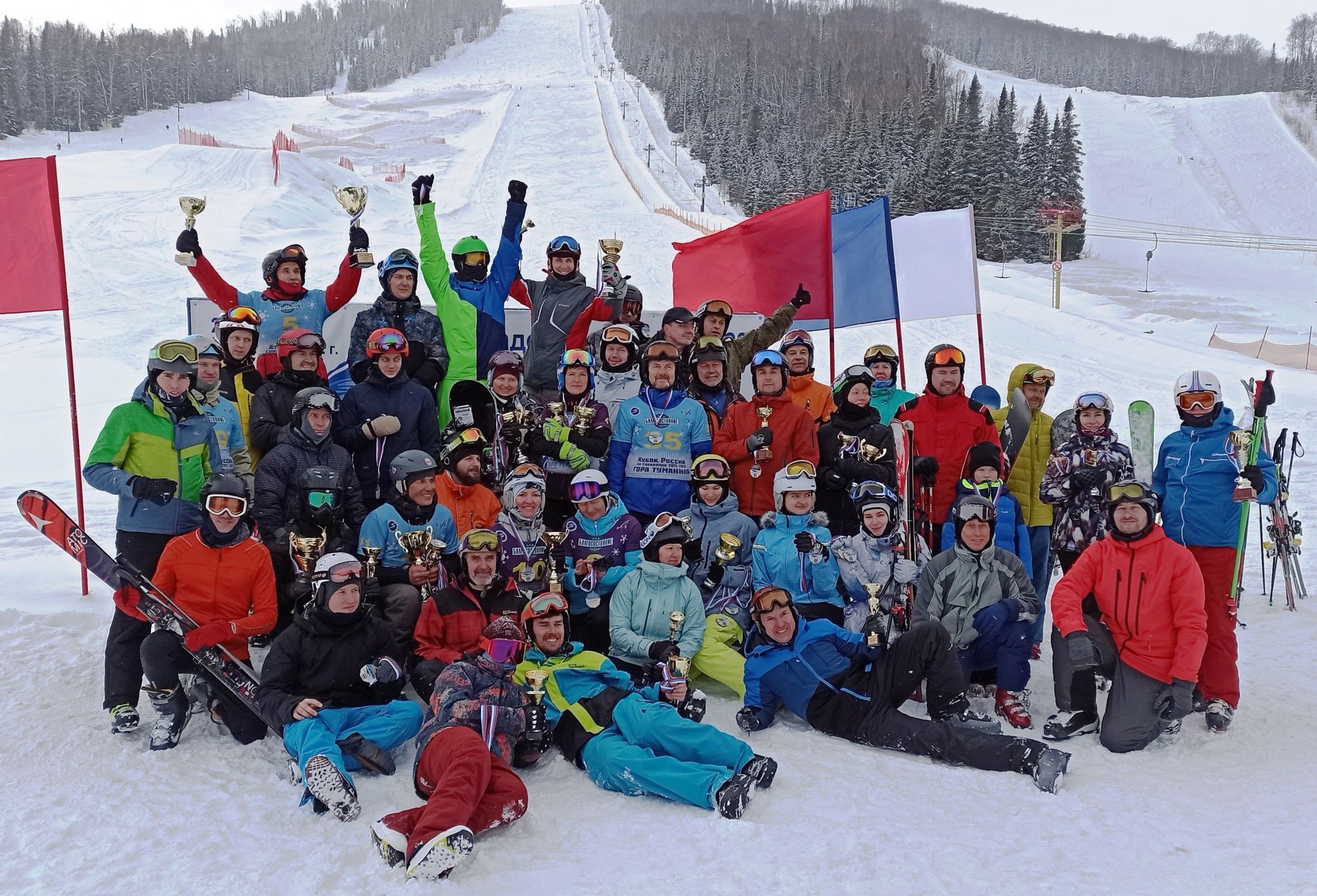 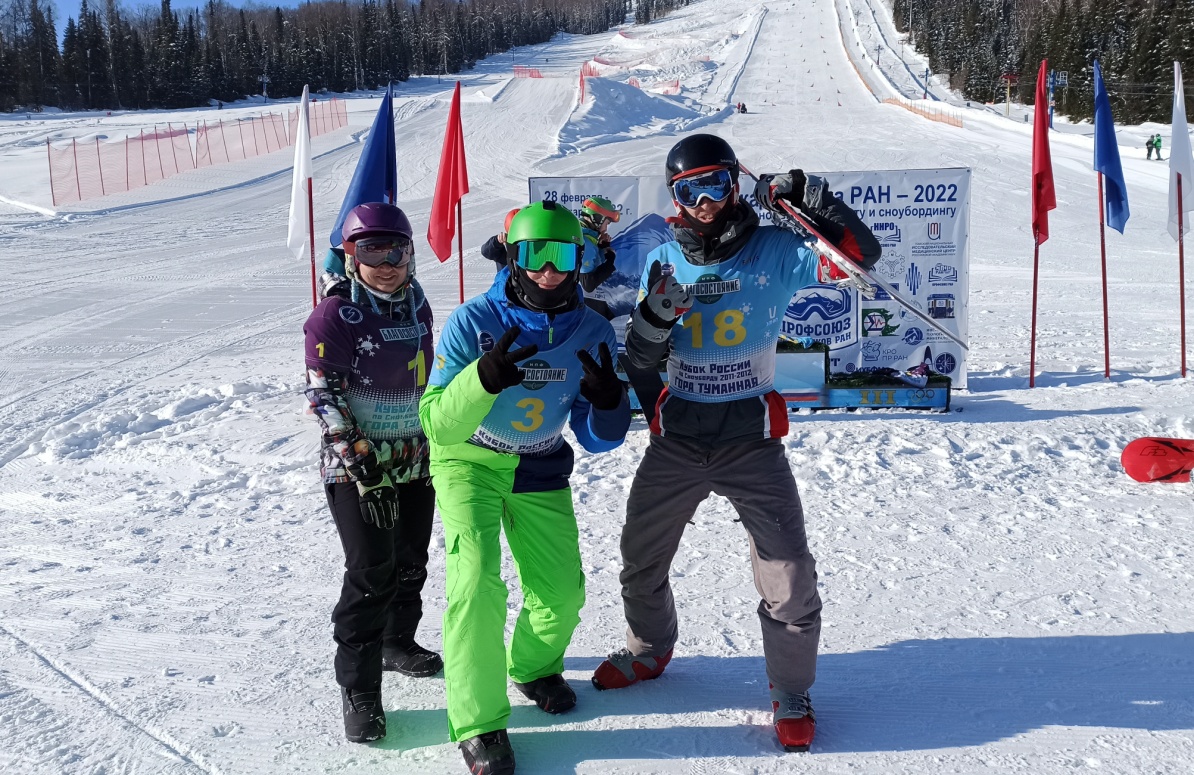 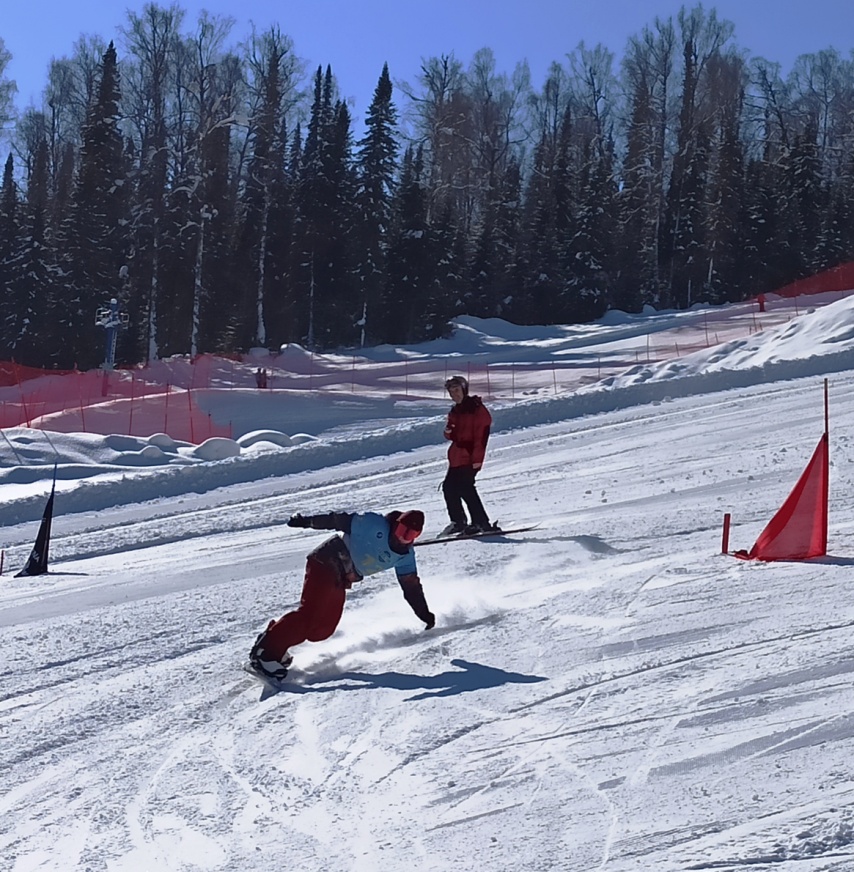 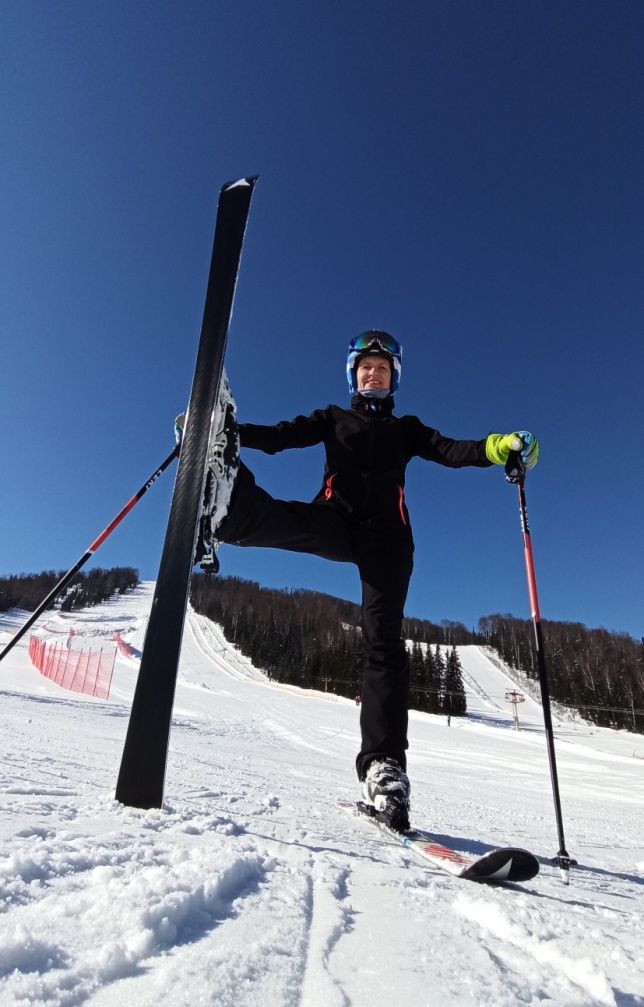 XVI Академиада по лыжам (Москва, Московская область, Новосибирск, Иркутск, Сыктывкар, Кемерово, Красноярск, Уфа, Екатеринбург, Н. Новгород, Пермь, Казань, Томск, Иркутск и Борок)
Виктория Оленева (Москва), Сергей Черный и Николай Григоров (Новосибирск) - чемпионы мира по лыжным гонкам среди ветеранов;
 Михаил Буслов (Новосибирск) - призер чемпионата мира и олимпийский чемпион по легкой атлетике среди ветеранов;
Анна Шугай (Новосибирск) - мастер спорта СССР по легкой атлетике (спортивная ходьба)
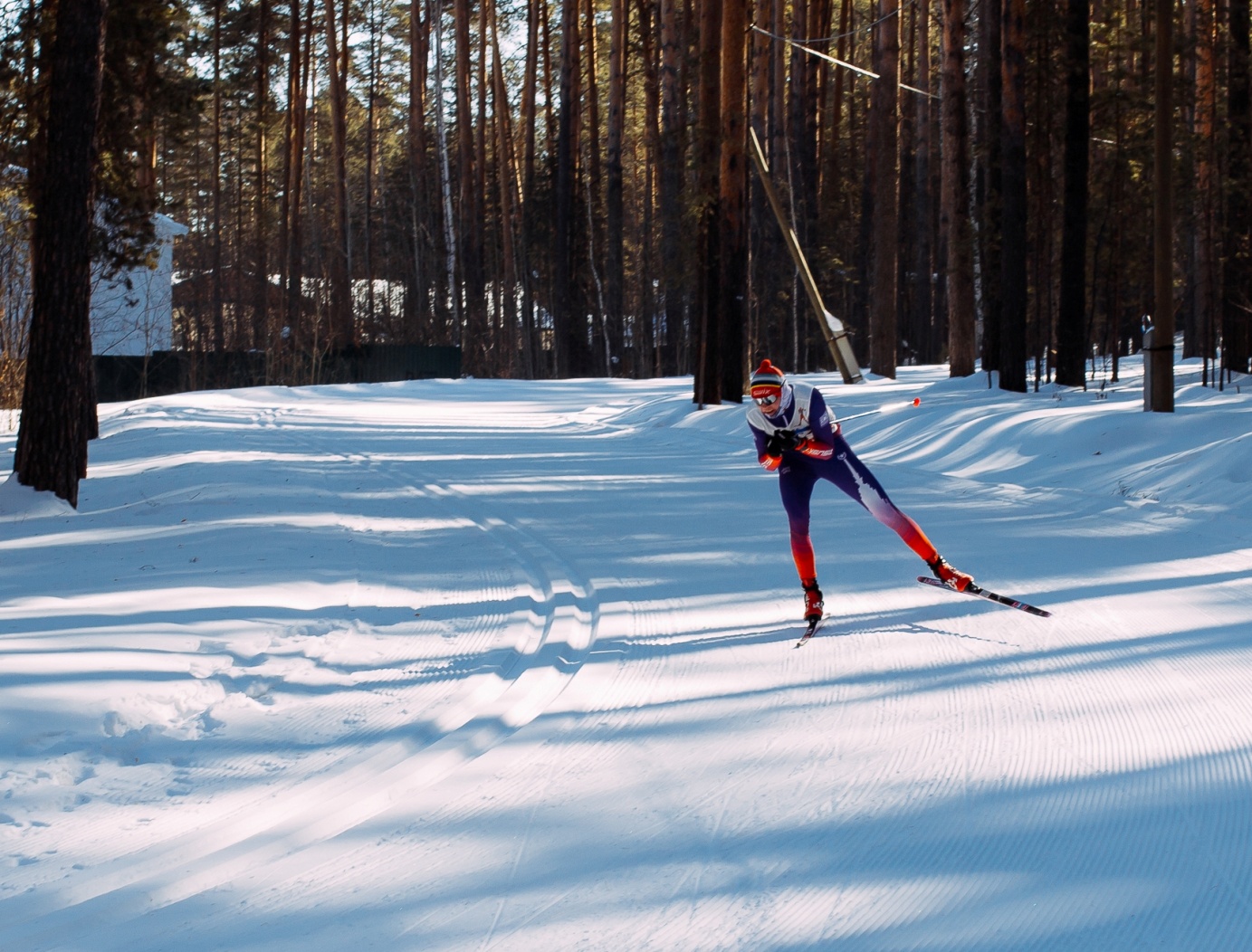 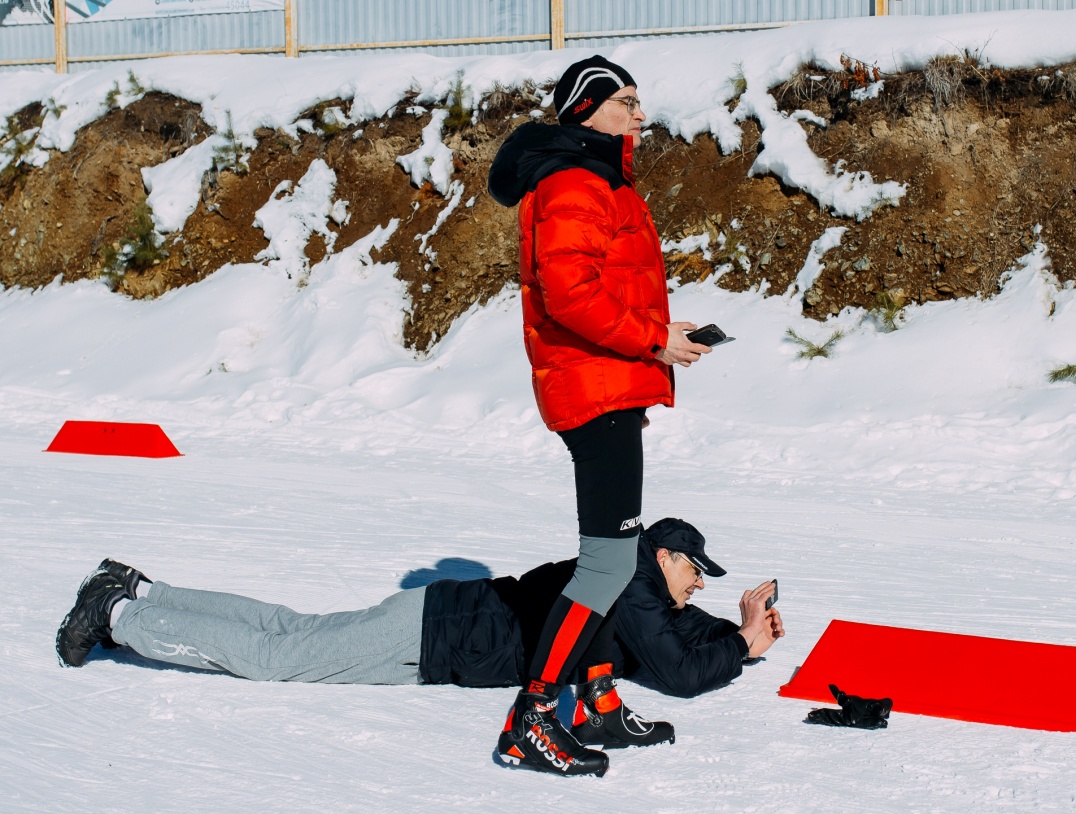 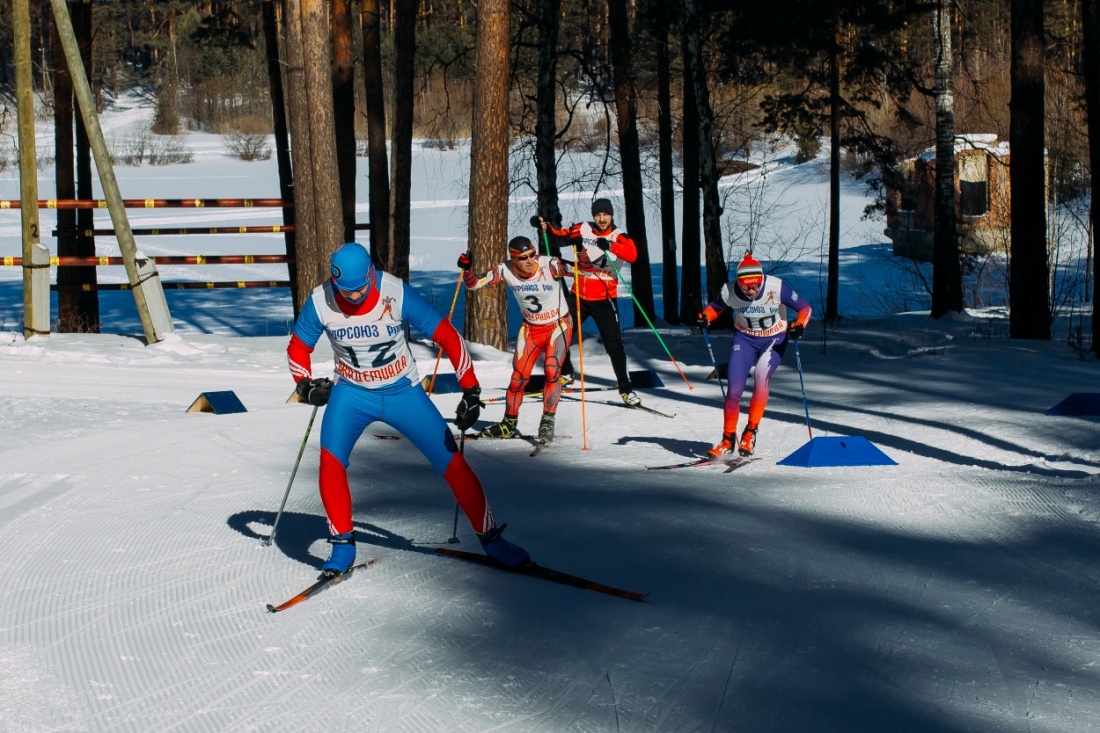 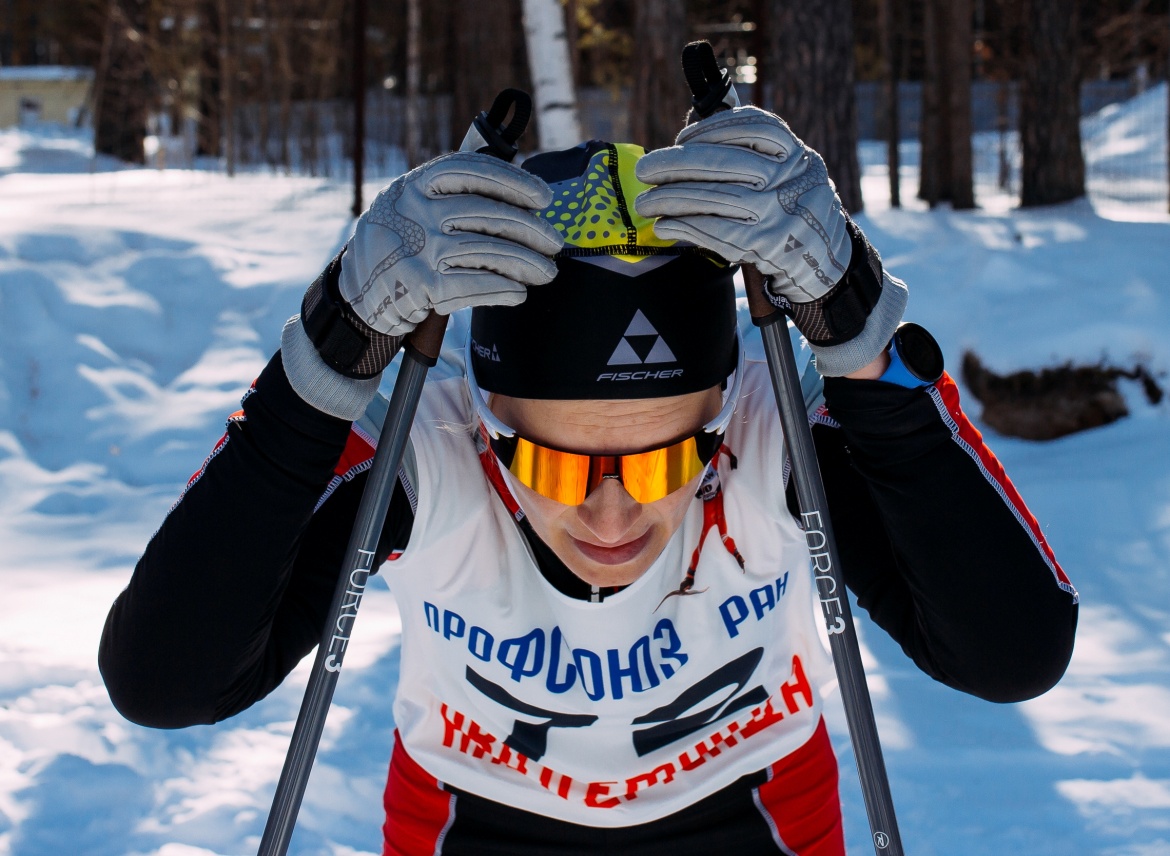 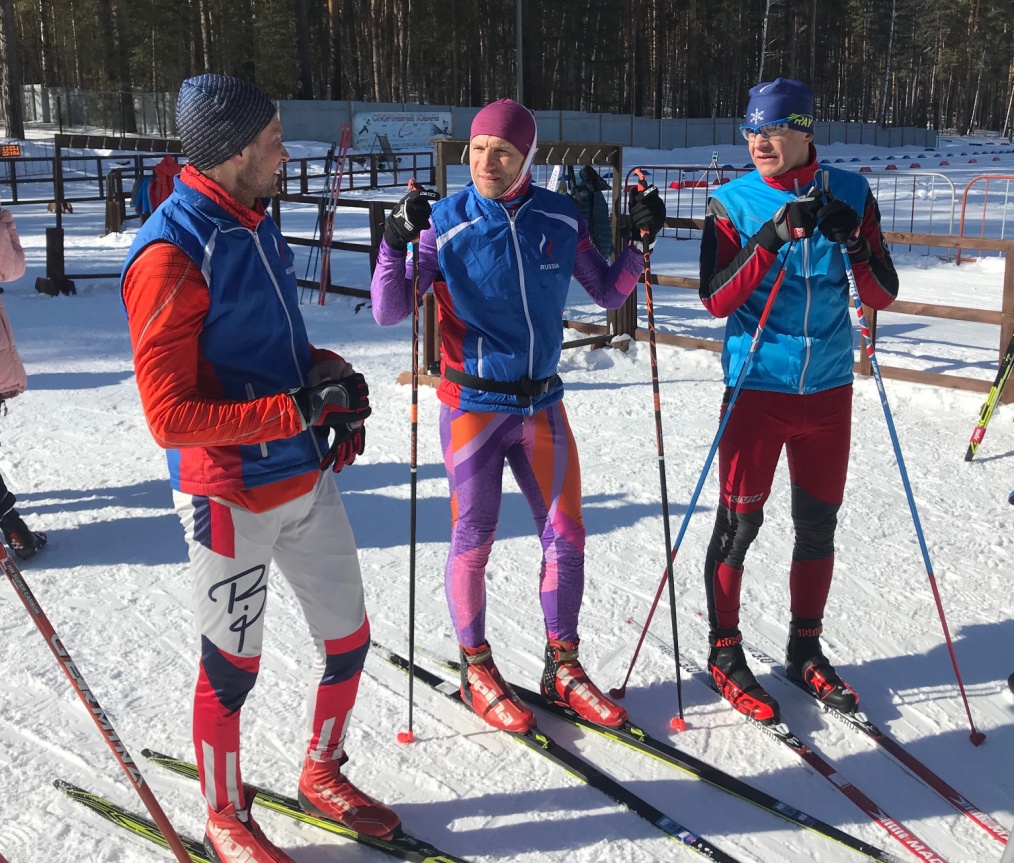 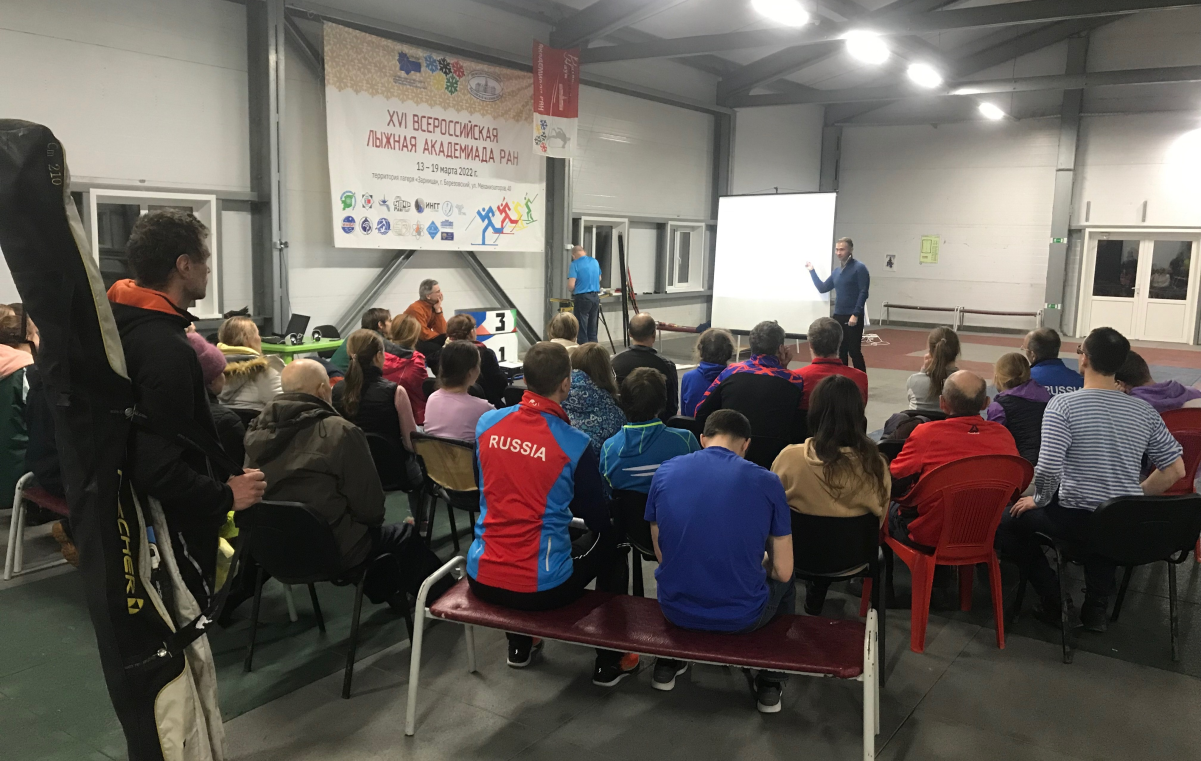 III Академиада волейбол (Казань, Уфа, Нижний Новгород, Новосибирск, Пущино, Черноголовка, Иваново (Саратов, Сыктывкар, Екатеринбург)
Бюджет Академиад
ЦС Профсоюза РАН;
Региональные организации Профсоюза РАН;
Коммерческие взносы с участников (команд и личных)- нечленов Профсоюза РАН ОТКРЫТЫЕ ТУРНИРЫ;
Гранты для некоммерческих организаций (Положение о спортивной комиссии ЦС Профсоюза работников РАН: 2.6. Комиссия участвует в подготовке  конкурсных заявок на гранты (от имени Профсоюза и профсоюзных организаций) для проведения соревнований. В  случае получения этих грантов-  реализует указанные мероприятия);

Спонсоры («Спортмастер», «Декатлон»…)
Учредитель (Минобрнауки России);
Задачи комиссии1. Расширение перечня видов спорта (на один вид в год?!):
Футбол;
Баскетбол;
Бадминтон;
Настольный теннис;
Шахматы;
Шашки;
Бильярд;
Преферанс…
    и географии участников  МОСКВА, САНКТ- ПЕТЕРБУРГ
    2. Привлечение новых источников финансирования:
Гранты (до 01.06.2022 г.): 1) Фонд президентских грантов (01.09 – 15.10.2022 г., результаты: январь 2023 г., старт: февраль 2023 г.,   0,5-10 млн. руб.), 2) Благотворительный фонд Потанина (2 млн. руб.); 
Минобрнауки России (до 01.05.2022 г.) (распоряжение Правительства Российской Федерации от 26 апреля 2019 г. № 833-р мотивирование граждан о ведении здорового образа жизни)
ЦЕЛЬ: увеличение численности членов Профсоюза работников РАН
Отчет по работе комиссии (18.11.2021 – 12.04.2022 г.)
Выбран состав секций и их председатели: 
      - лыжная (предс. О.Г. Иванов, Москва);
      - горных лыж и сноубординга (предс. А. С. Марухно, Н. Архыз);
      - волейбола (предс. С.А. Адамчик, Н. Новгород);
Проведена V Академиада по горным лыжам и сноубордингу (28 февраля- 02 марта, Таштагол, Кемеровская обл., 54 участника)
Проведена XVI Всероссийская лыжная Академиада РАН (13- 18 марта, Екатеринбург, 66 участников)
Разработано и отправлено на согласование и утверждение в ЦС Профсоюза работников РАН Положение о Спортивной комиссии
Задачи на 2022 г.
Провести Академиады по:
    - горным лыжам и сноубордингу (Таштагол, 27.02-04.03), 
       смета: 172 000 руб., ЦС Профсоюза
      бюджет: 177 000 руб. ЦС Профсоюза,  120 000 руб. Профсоюз СО    РАН, 30 000 руб. оргвзнос;
    - лыжам (Екатеринбург, 13-18.03),
      смета: 275 000 руб., ЦС Профсоюза
      бюджет: 255 670 руб. ЦС Профсоюза, ЭКОНОМИЯ 19 330 РУБ.  52 000 руб. ЕТОПР РАН;
    - волейболу (Казань, начало декабря), смета: 70 000 руб., ЦС Профсоюза
    турнир по настольному теннису в рамках XXVII Поволжской Ассамблеи Профсоюза работников РАН (Саратов, сентябрь), 90 000 руб.
Подать заявку в Фонд президентских грантов для НКО (сентябрь- октябрь) и Благотворительный фонд Потанина  Заявитель: Профсоюз работников РАН!!! 
Инициировать совместные с Минобрнауки России действия по пропаганде оздоровления сотрудников
В срок до 01 октября текущего года утвердить и направить в ЦС Профсоюза план проведения мероприятий и соревнований на 2023 г. с приложением примерной сметы.
Минобрнауки России
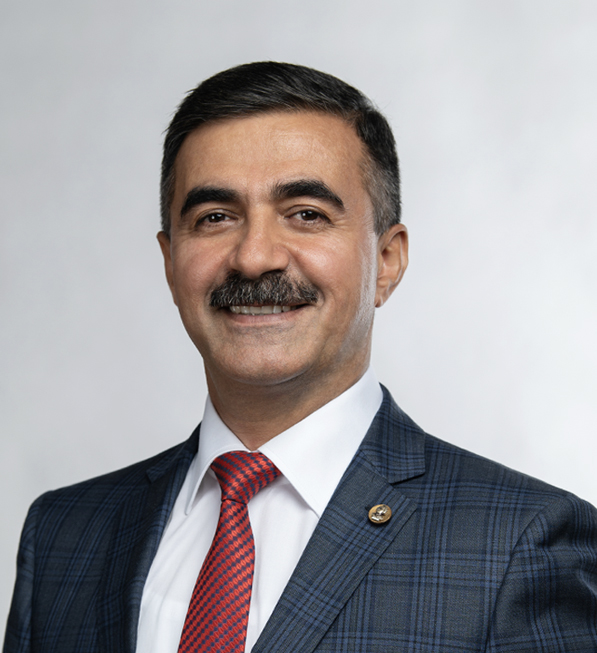 Багиров Вугар Алиевич
Директор Департамента координации деятельности организаций в сфере сельскохозяйственных наук
Приёмная: +7 (495) 547-12-13
Спартакиады Росатома, Газпрома, Россетей…
СПАСИБО ЗА ВНИМАНИЕ, СОРАТНИКИ!